ROUNDING OFF DECIMAL PLACES
NUMBER THEORY
ROUNDING OFF DECIMALS
Lesson Objectives 
After accomplishing the lesson, the pupils are expected to:
1. Round decimals.
     2. Tabulate data in the chart.
     3. Show rules in rounding decimal numbers.
To round decimal numbers means to drop off the digits to the right of the place-value indicated and replace them by zeros.
The accuracy of the place-value needed must be stated and it depends on the purpose for which rounding is done. We give rounded decimal numbers when we do not need the exact value or number. Instead, we are after an estimated value or measure that will serve our purpose. These are many instances in daily life when rounded numbers are what we need to use.
How well do you remember in rounding whole numbers? Study the example below.
Round to the nearest
4935			ten			4940
			hundred		4900
			thousand		5000
See how the following decimals are rounded.
Rounded to the nearest
0.31659	tenths			0.3
		hundredths			0.32
		thousandths		0.317
		ten thousandths		0.3166
To round decimals, follow these rules:
1. 	Look at the digit immediately to the right of the digit in the rounding place.
2. 	All digits to the right of the place to which the number is rounded are dropped.
3. 	If the first of the digits to be dropped is 0,1,2,3 or 4, the last kept digit is not changed.
4. 	Increase the last kept digit by 1, when the first digit dropped is:
a. 	6,7,8 or 9;or
b. 	5 followed by non-zero digit(s); or
c. 	5 (alone or followed by zero or zeros) and the last kept digit is odd.
Example:

     Round off 78.4651 to the nearest hundredths.

               7 8 . 4 6 5 1  =  78.47
		
					Dropping digit                               
                      Decimal number to be rounded off

Examples: Round the following.

a. 5.767	        to the nearest tenths	 	= 5.8
	Since the digit to the right of 7 is 6.
b. 65.499       to the nearest hundredths	= 65.50
	Since the digit to the right of 9 is 9.


c. 896.4321   to the nearest thousandths	= 896.432
	Since the digit to the right of 2 is 1.
d. 32.28         to the nearest tenths		= 32.3
	Since the digit to the right of 2 is 8
e. 1000.756   to the nearest hundredths 	= 1000.80
	Since the digit to the right of 5 is 6


f. 56.58691	  to the nearest thousandths	= 56.5870
	Since the digit to the right of 6 is 9
Worksheet
8
Round off the following decimal numbers.
1. 29.8492 to the nearest:
		a. tenths			___________________
		b. ones			___________________
		c. hundredths		___________________
		d. thousandths		___________________
		e. tens			___________________
2. 3.097591 to the nearest:
     a. ones			_______________________
     b. tenths		_______________________
     c. hundredths		_______________________
     d. thousandths	_______________________
     e. ten-thousandths	_______________________

3. 6.152292 to the nearest:
    a. ones			______________________
    b. tenths			______________________
    c. hundredths		______________________
    d. thousandths		______________________
    e. ten-thousandths	______________________
4. 10.01856 to the nearest:
       a. ones		    ____________________
       b. tenths		    ____________________
       c. hundredths	    ____________________
       d. thousandths	    ____________________
       e. ten-thousandths	    ____________________

5. 123.831408 to the nearest:
       a. ones		   ____________________
       b. tenths		   ____________________
       c. hundredths	   ____________________
       d. thousandths	   ____________________
       e. ten-thousandths	   ____________________
III. Select the best answer.

A.	0.4278 rounded to the nearest thousandths
a. 0.462
b. 0.46
c. 0.430
d. 0.464

B.	0.0042 rounded to the nearest thousandths
a. 0.003
b. 0.0031
c. 0.004
d. 0.04
C. 0.6354 rounded to the nearest thousandths
a. 0.635
b. 0.6
c. 0.630
d. 0.64
D.   0.635`4 rounded to the nearest hundredths
a. 0.635
b. 0.6
c. 0.630
d. 0.64
E.   0.6354 rounded to the nearest tenths
a. 0.635
b. 0.6
c. 0.630
d. 0.64
IV. Answer the following with TRUE or FALSE.

________________ 1. 0.32 rounded to the nearest 						tenths is 0.3.

________________ 2. 0.084 rounded to the nearest 					hundredths is 0.09.

________________3. 0.483 rounded to the nearest 					thousandths is 0.048.

________________4. 0.075 rounded to the nearest 					hundredths is 0.06.

________________5. 0.375 rounded to the nearest 					tenths is 0.4.
V. Round each of the following by completing the tables. Number 1 serves as an example.
FUN WITH MATH!!!
I.	Find the answer by rounding off to the nearest place value indicated. Draw a line to the correct rounded number. Each line will pass through a letter. Write the letter next to the rounded number.
What happened to the man who stole the calendar?
ONES
1.6                ●			●	1.63	__________
5.38              ●			●	3.4	__________
52.52            ●			●	2	__________
TENTHS
0.45              ●			●	3.433	__________
3.421            ●			●	53	__________
12.76            ●			●	0.35	__________
88.55            ●			●	5	__________
HUNDREDTHS
0.345            ●			●	12.8	__________
1.634            ●			●	0.044	__________
13.479          ●			●	0.5	__________
201.045        ●			●	11.68	__________
11.677          ●			●	16.778	__________
THOUSANDTHS
0.0437          ●			●	88.6	__________
3.4325          ●			●	105.312	__________
16.7777        ●			●	13.48	__________
23.40092      ●			●	23.401	__________
105.31238    ●			●	201.05	__________
H
G
E
T
W
V
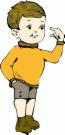 T
E
O
L
T
E
O
M
S
N
H